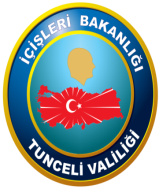 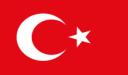 TUNCELİ DEFTERDARLIĞI
MART 2019 BRİFİNGİ
1
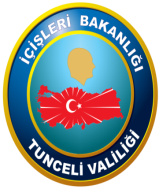 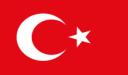 PERSONEL DURUM TABLOSU
GENEL MÜDÜRLÜK BAZINDA DOLU KADROLARIMIZIN DURUMU
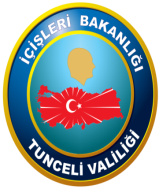 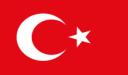 PERSONEL DURUM TABLOSU
GENEL MÜDÜRLÜK BAZINDA BOŞ KADROLARIMIZIN DURUMU
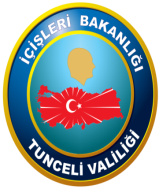 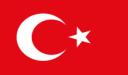 UNVAN BAZINDA DOLU KADROLARIMIZIN DURUMU
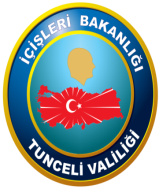 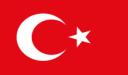 MUHASEBAT BİRİMLERİ
Muhasebe müdürlükleri, İldeki veya Bakanlığın görevlendirilmesi halinde il dışındaki genel bütçeli dairelerin saymanlık hizmetlerini yürütürler. Ayrıca, görev alanları içindeki her tür saymanlığın Bakanlığa göndereceği dönem sonu ve diğer hesap bilgilerini toplar, kontrol ederek belirlenen usul ve esaslara göre merkeze gönderirler; saymanlıklar arasında koordinasyonu ve uygulama birliğini sağlamak üzere defterdar adına belirlenecek görüş ve önerileri hazırlarlar. Muhasebe Müdürlüğünde bir müdürün yönetimi altında yeterli sayıda müdür yardımcısı, defterdarlık uzmanı ile şef ve diğer personel çalıştırılır.
Saymanlık müdürlükleri, bulundukları yerde bölge müdürlüğü ve başmüdürlük şeklinde örgütlenmiş olan daireler ile askeri birimlerin ve diğer dairelerin saymanlık hizmetlerini ve Bakanlıkça verilen diğer görevleri yerine getirirler. Kadroları Hazine ve Maliye Bakanlığına ait olan döner sermaye saymanlıkları da bulundukları illerdeki defterdarlıklara bağlıdırlar. Saymanlık müdürlüğünde, bir müdürün yönetimi altında yeterli sayıda müdür yardımcısı, defterdarlık uzmanı ile şef ve diğer personel çalıştırılır.
Malmüdürlüğü, vezne ve muhasebe servisleri ile gereken yerlerde tahakkuk, tahsilat ve Hazine avukatlığı servislerinden oluşur. İş hacminin gerektirdiği malmüdürlüklerinde yeterli sayıda saymanlık müdür yardımcısı, defterdarlık uzmanı ile şef ve diğer personel çalıştırılabilir. Malmüdürü, Bakanlığın ilçe teşkilatının amiri olup işlemlerin mevzuata uygun olarak yürütülmesini sağlar. Vezne ve muhasebe servislerinin dışındaki servislerin başında bulunan memurlar işlerin kanuna uygun olarak yürütülmesinden birinci derecede sorumludurlar.
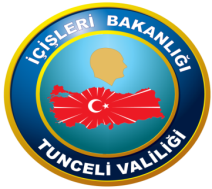 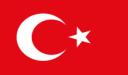 BÜTÇE DURUM TABLOSU
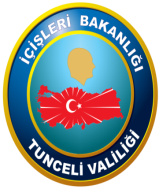 YILLAR İTİBARİYLE GENEL BÜTÇE GİDERLERİ
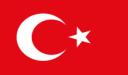 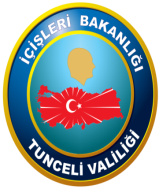 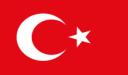 SAYMANLIKLAR BAZINDA BÜTÇE GELİR VE GİDER TABLOSU01/01/2019-31/03/2019
MUHAKEMAT MÜDÜRLÜĞÜ
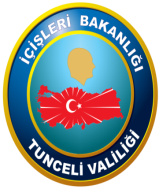 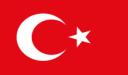 Muhakemat birimleri, Muhakemat Müdürlükleri ve Müdürlük olmayan yerlerde Hazine Avukatlığı servisinden oluşur. Başhukuk Müşavirliği ve Muhakemat Genel Müdürlüğünün görevlerinin il ve ilçeye ilişkin olanlarını Muhakemat Müdürlükleri ve Hazine Avukatlıkları yürütür.
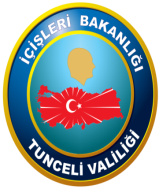 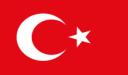 HAZİNE DAVALARI
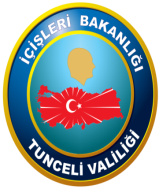 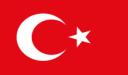 KURUMLARA DEVREDİLEN DAVA DOSYASI SAYISI
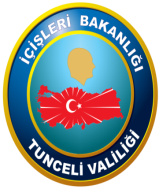 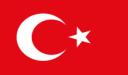 GELİR BİRİMLERİ VERGİ DAİRESİ MÜDÜRLÜĞÜ – GELİR MÜDÜRLÜĞÜ
14 Nolu Cumhurbaşkanlığı Kararnamesinin “Atıflar ve Değişiklik Hükümleri” başlıklı 26 ıncı maddesinde; “… (3)15/7/2018 tarihli ve 30479 sayılı Resmi Gazete’de yayımlanan 4 sayılı Bakanlıklara Bağlı, İlgili, İlişkili Kurum ve Kuruluşlar ile Diğer Kurum ve Kuruluşların Teşkilatı Hakkında Cumhurbaşkanlığı Kararnamesinin; a)  Onikinci Bölümünün sonuna aşağıdaki geçici madde eklenmiştir.
	“GEÇİCİ MADDE 1- (1) Bu Cumhurbaşkanlığı Kararnamesinin 152 nci maddesine göre vergi dairesi başkanlığı kurulmayan illerde vergi dairesi başkanlığı ya da vergi dairesi başkanlığı görev ve yetkilerini haiz vergi dairesi müdürlükleri kuruluncaya kadar, gelir müdürlükleri, vergi dairesi müdürlükleri, takdir komisyonları ile mal müdürlüğü bünyesindeki bağlı vergi daireleri, 10/7/2018 tarihli ve 30474 sayılı Resmi Gazete’de yayımlanan 1 Numaralı Cumhurbaşkanlığı Teşkilatı Hakkında Cumhurbaşkanlığı Kararnamesinin 244 üncü maddesi çerçevesinde defterdarlık birimi olarak faaliyetlerine devam eder ve buralarda çalışan Başkanlık personeli fiilen görev yaptıkları bu birimlerde görevlendirilmiş sayılır. Bu birimlerin görev, yetki ve sorumlulukları; değişiklik yapılmadığı sürece 15/7/2018 tarihinden önceki mevzuat hükümlerine göre devam eder.”
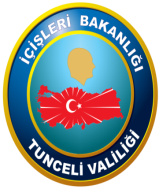 VERGİ GELİRLERİ
01/01/2018-31/03/2018  ///  01/01/2019-31/03/2019
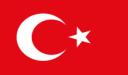 İL GENELİ CARİ DÖNEM TAHAKKUK - TAHSİLAT(VERGİ DAİRELERİ)
(.000-TL)
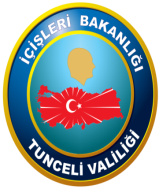 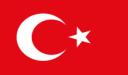 YILLAR İTİBARİYLE GENEL BÜTÇE VERGİ GELİRLERİ TAHAKKUK TAHSİLAT ARTIŞ ORANLARI
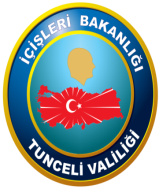 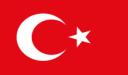 TUNCELİ DEFTERDARLIĞI MÜKELLEF SAYILARI
YILLAR İTİBARİYLEMÜKELLEF SAYILARI
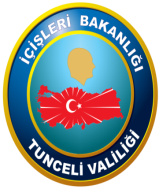 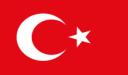 2019 YILI DENETLENEN MÜKELLEF SAYISI VE CEZAİ İŞLEM MİKTARI
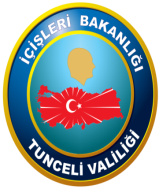 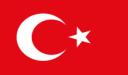 Defterdarlığımız yatırımcı kuruluş olmadığından herhangi bir yatırım projemiz bulunmamaktadır.

1 Numaralı Cumhurbaşkanlığı Kararnamesinin 7 Bölümünde ve 5345 Sayılı Gelir İdaresi Başkanlığının Teşkilat ve Görevleri Hakkında Kanun gereğince Defterdarlığımıza verilen görevler en iyi şekilde yerine getirilmeye devam edilecektir.
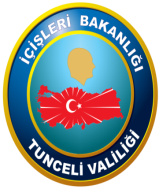 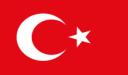 TUNCELİ DEFTERDARLIĞI
Arz ederim.
Tahir BAYINDIR
Defterdar